Plate Tectonics
The “Puzzling” Earth
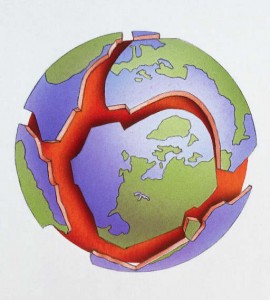 Plate Tectonics
Theory that Earth’s surface is broken into large, rigid pieces
The “Puzzling” Earth
Pangea
Supercontinent that all continents were once a part of
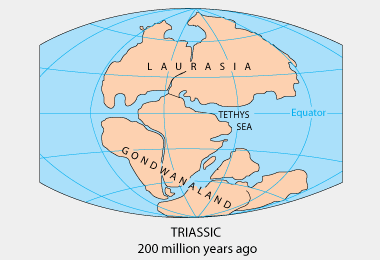 The “Puzzling” Earth
The “Puzzling” Earth
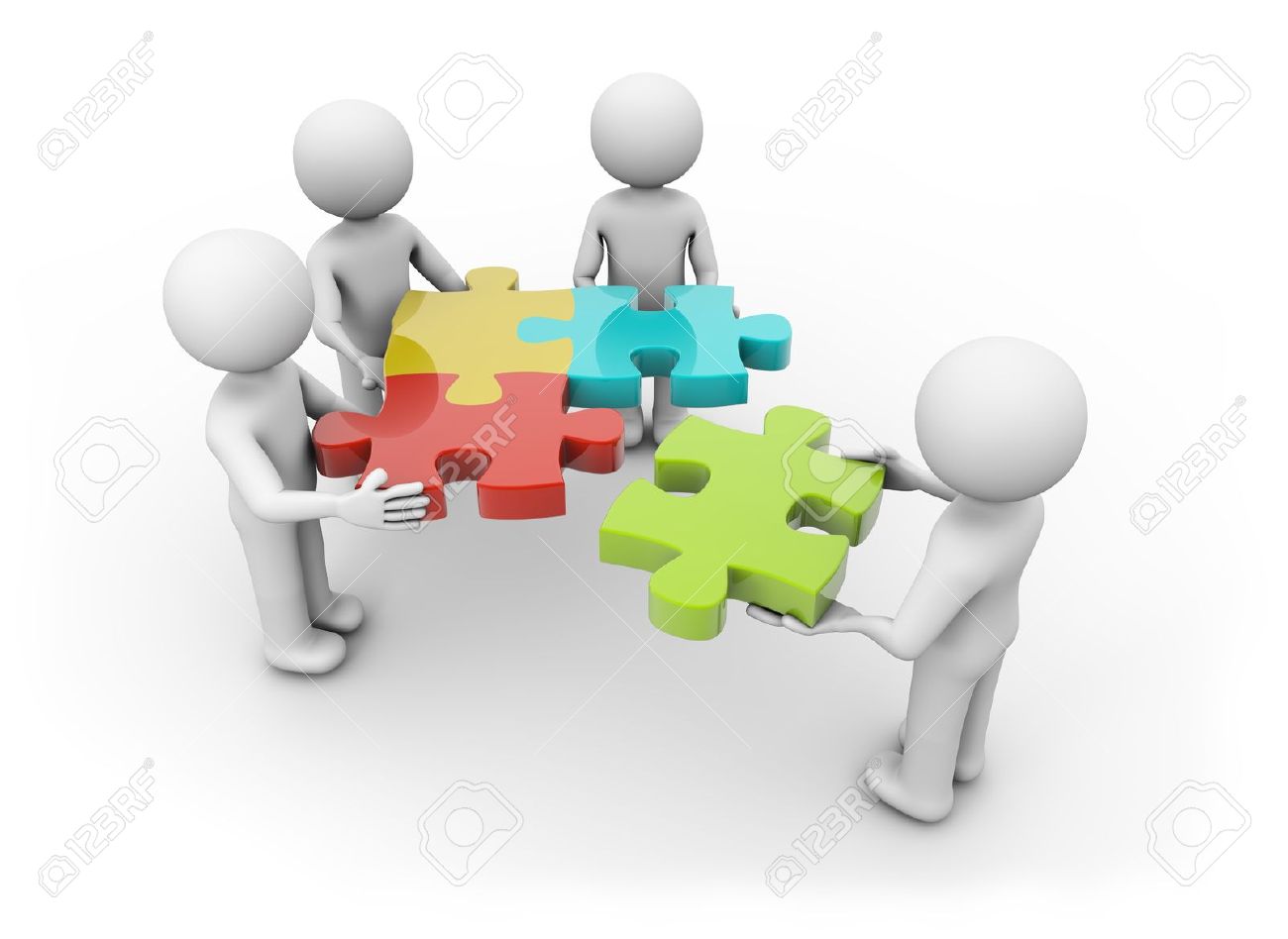 Make a list of clues you used to put together your partner’s puzzle.
The “Puzzling” Earth
The “Puzzling” Earth
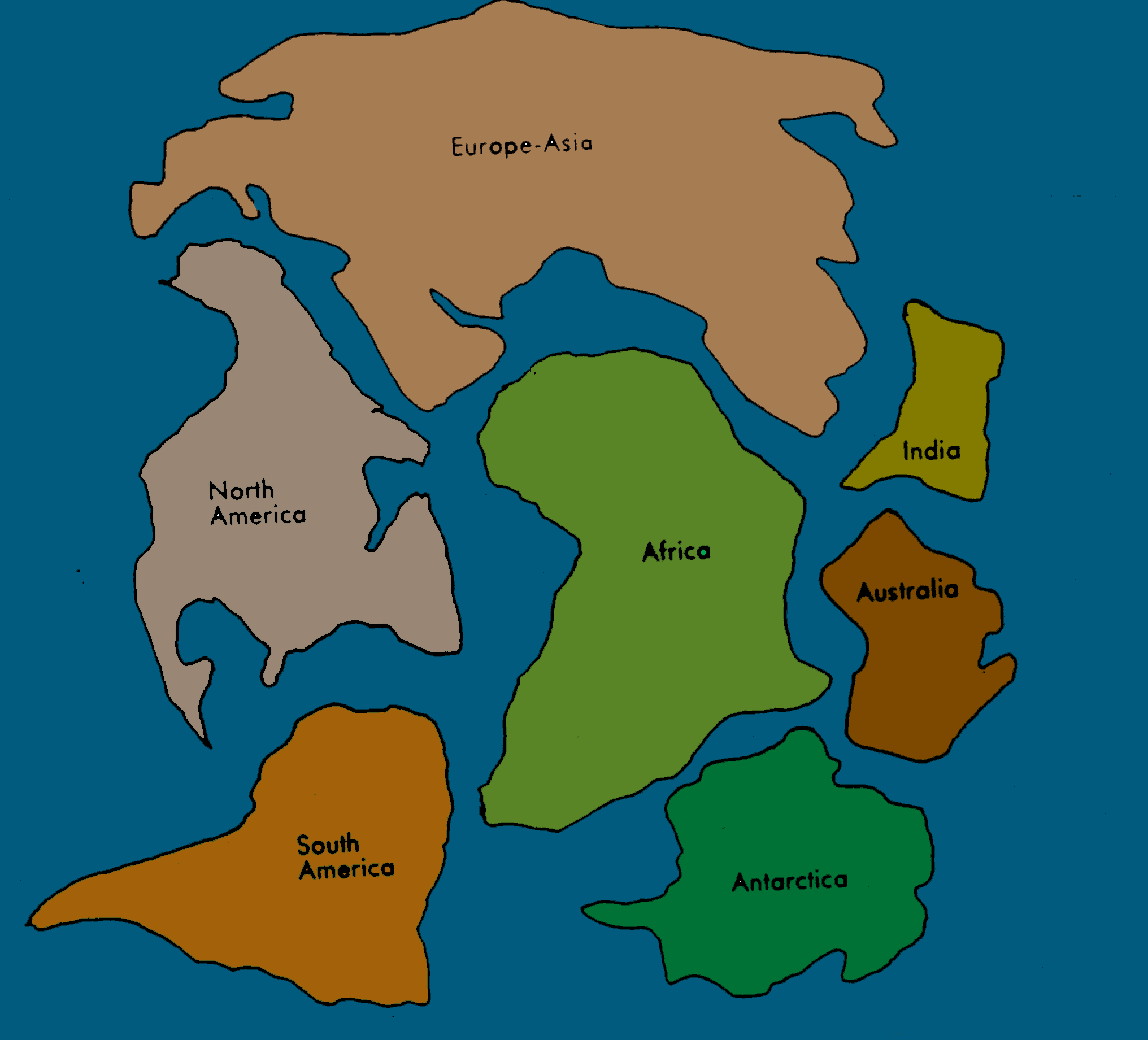 Continental Drift
Continents are in constant motion on the surface of earth 
Originally proposed by Wegener 100 years ago
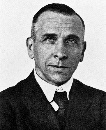 The “Puzzling” Earth
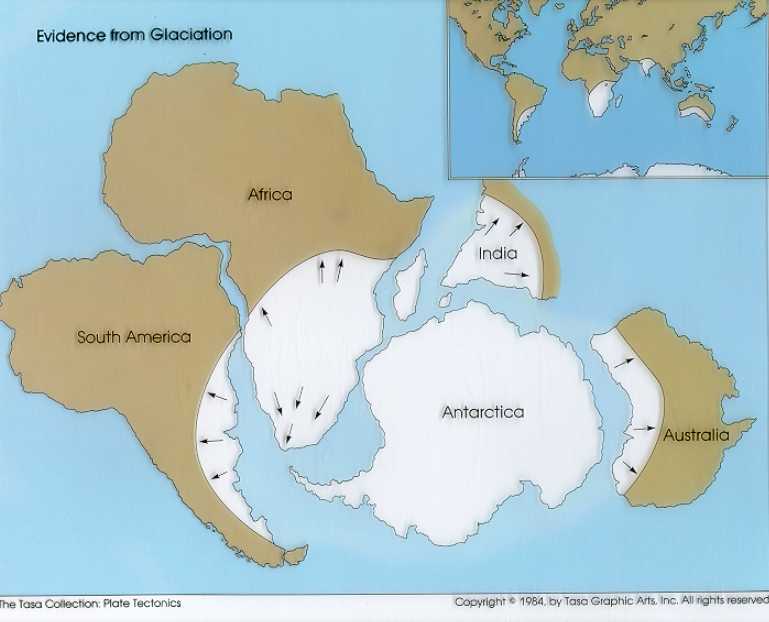 Wegener’s Evidence
Climate Clues
Sediments from glaciers in South America, Africa, India, and Australia match those in Antarctica
The “Puzzling” Earth
Wegener’s Evidence
Fossil Clues
Fossils of similar organisms found on continents now separated by oceans
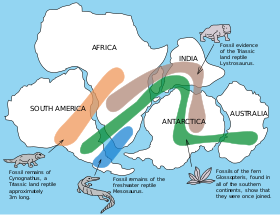 The “Puzzling” Earth
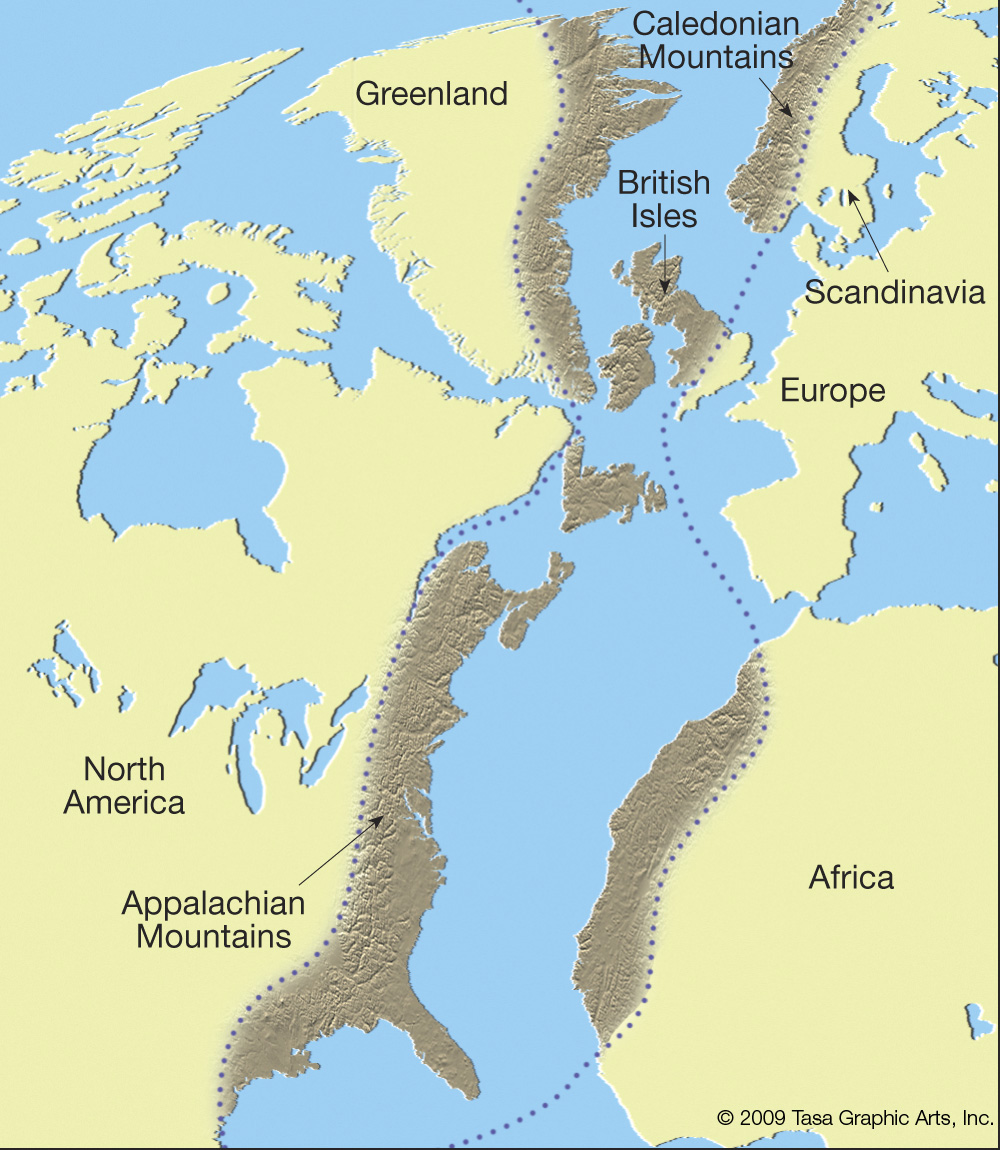 Wegener’s Evidence
Rock Clues
Similar rock types were found in mountain ranges in North America (Appalachian Mtns) and Europe (Caledonian Mtns)
Similar volcanic rocks were found in Africa and South America
The “Puzzling” Earth
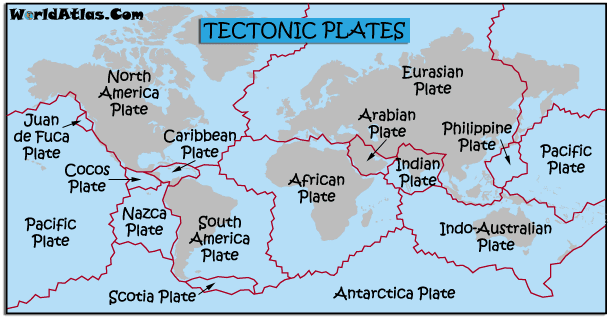 inside the Earth
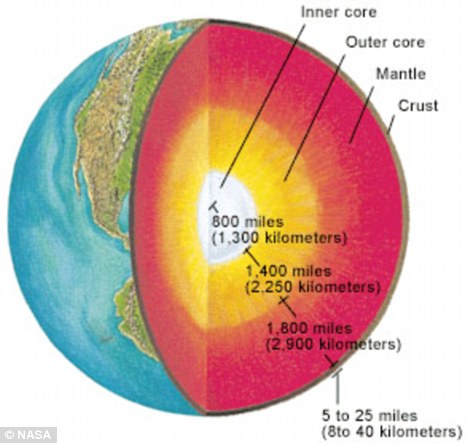 inside the Earth
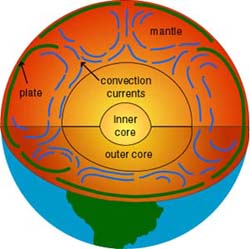 Convection Current
Movement of liquid material that is heated from underneath, rises and cools on top
inside the Earth
Plate Boundaries
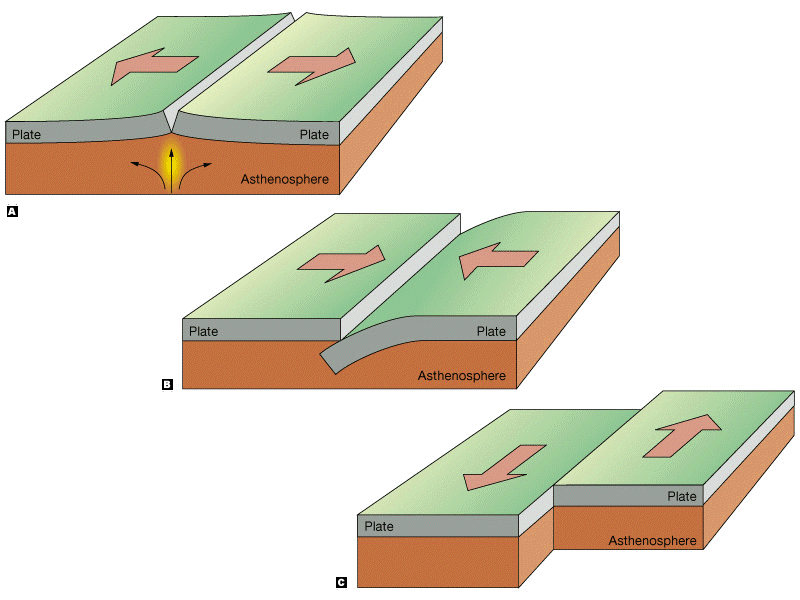 Plate Boundaries
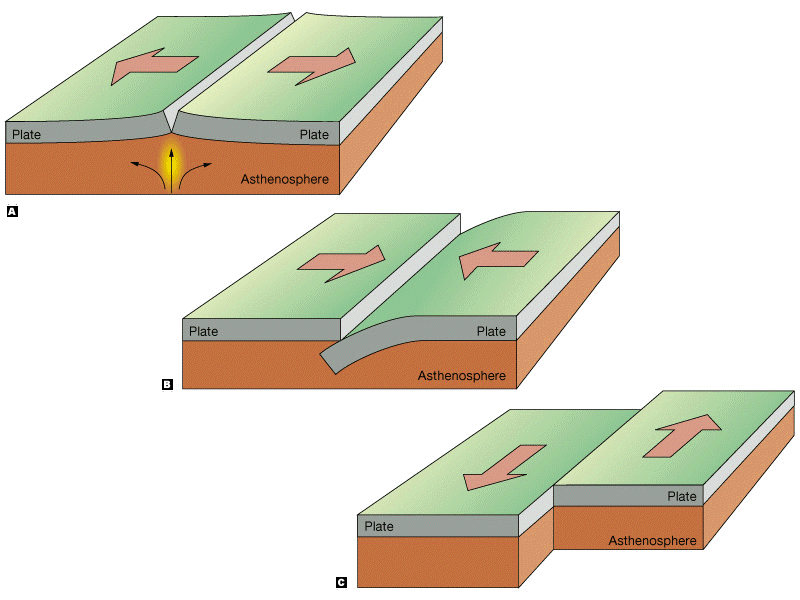 Plate Boundaries
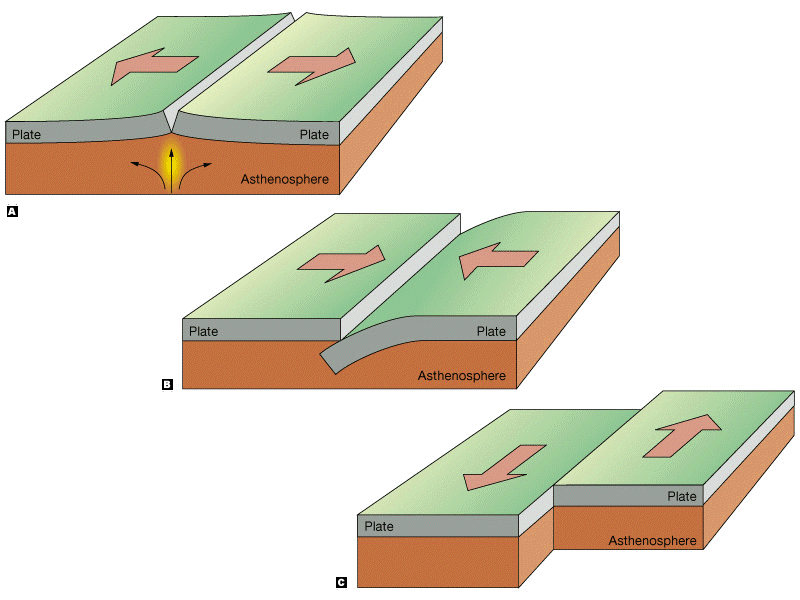 Plate Boundaries
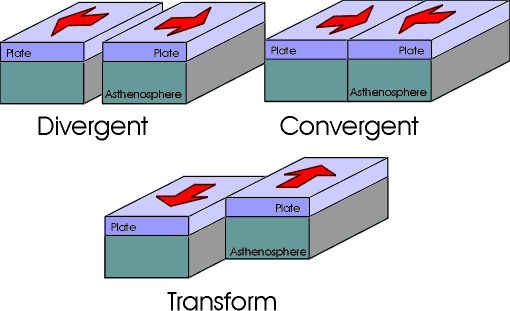 Plate Boundaries
Cookie Subduction
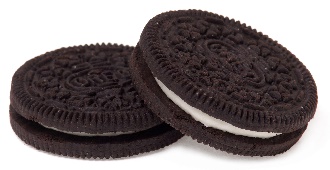 1.  What does the cookie represent?
 
2.  What does the cream filling represent?
 
3.  What do your teeth represent?
 
4.  What is being formed by the filling?
Ocean Floor
Mid-Ocean Ridges
Long, narrow mountains formed by magma at divergent boundaries on the ocean floor
Forms in two ways:
Large amounts of lava erupt and build up around ridge
As lava cools it cracks, rocks in those cracks form mountain ranges
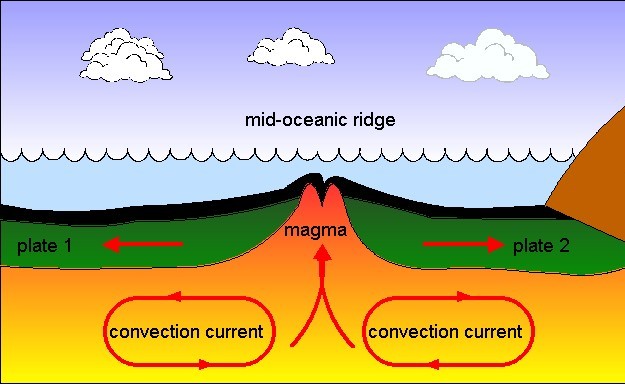 Ocean Floor
Seafloor Spreading
Process by which new oceanic crust forms along a mid-ocean ridge and older crust moves away from the ridge
As seafloor spreads, mantle below melts and forms magma
Rises through cracks
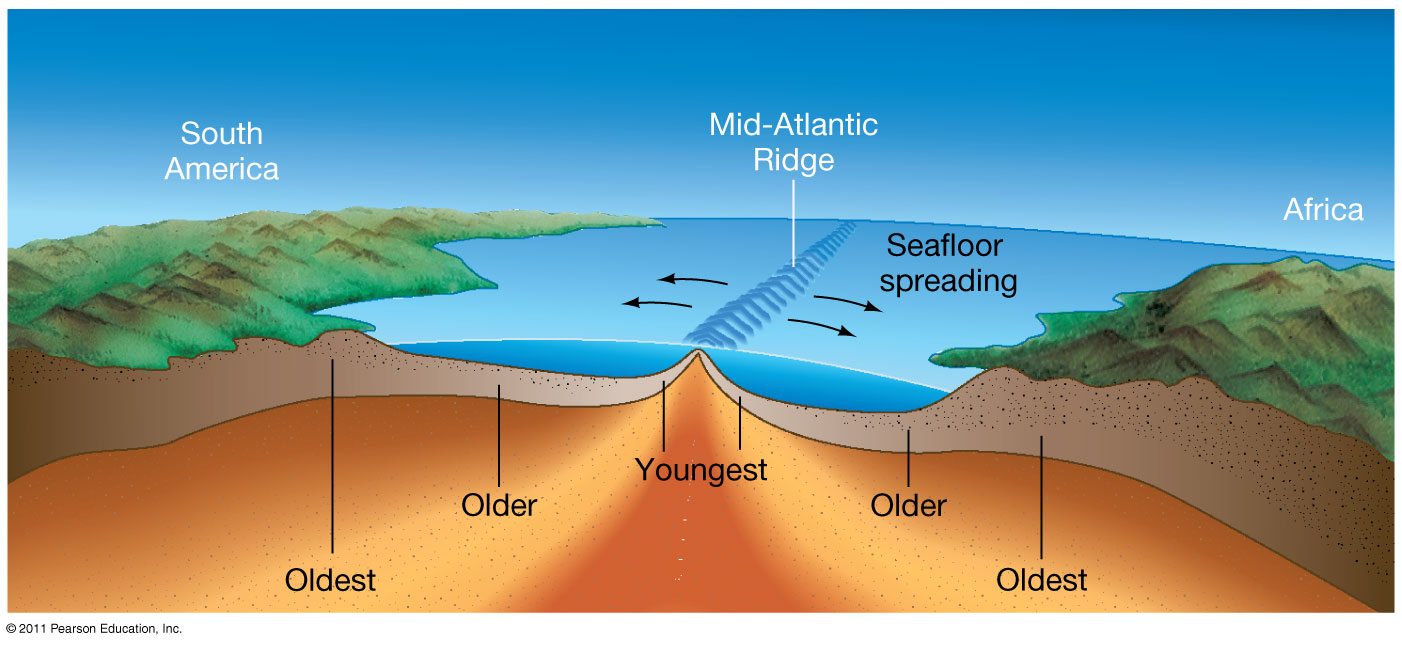 Ocean Floor